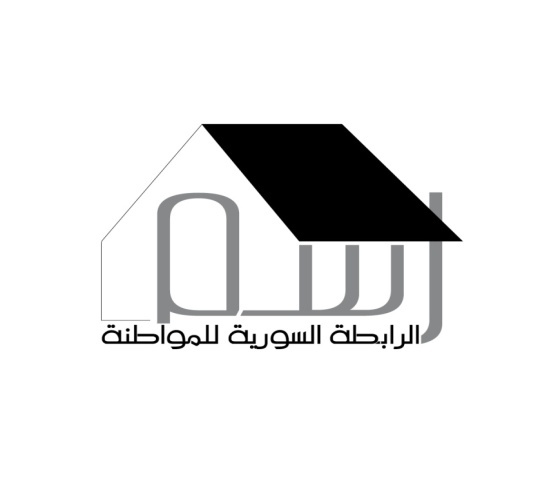 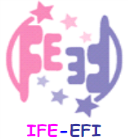 الرابطة السورية للمواطنة(ر.س.م.)
برنامج التمكين
ورشة المواطنة وحقوق الإنسان
24-10/26/ 2014
الجلسة الثانية 2014/10/26
العلاقة بين المواطنة وحقوق الإنسان
أهداف الجلسة
بيان العلاقة بين  المواطنة  وحقوق الإنسان
الجنسية تمنح حقوق للمواطن وتحجب بعض حقوق الإنسان عن الآخرين؟؟؟ 
ما هي حقوق الإنسان التي لا يتمتع بها الأجنبي أو التي لا يستطيع أن يمارسها؟؟
الإعلان المتعلق بحقوق الإنسان للأفراد الذين ليسوا من مواطني البلد الذي يعيشون فيه اعتمد ونشر بموجب قرار الجمعية العامة للأمم المتحدة رقم 40/144  المؤرخ في 13 كانون الأول/ديسمبر 1985
الحق في الحياة والأمن الشخصي، ولا يتعرض أي أجنبي للاعتقال أو الاحتجاز علي نحو تعسفي
الحق في الحماية من التدخل التعسفي أو غير القانوني في الخصوصيات أو العائلة أو السكن أو المراسلات
الحق في المساواة أمام المحاكم بأنواعها وأمام سائر الهيئات والسلطات المختصة بإقامة العدل، والحق
الحق في اختيار زوج، وفي الزواج، وفي تأمين أسرة
الحق في حرية الفكر والرأي والضمير والدين
الحق في الاحتفاظ بلغتهم وثقافتهم وتقاليدهم
 الحق في تحويل المكاسب والمدخرات أو غيرها من الأصول النقدية الشخصية إلى الخارج، مع مراعاة أنظمة النقد المحلية.
الحق في مغادرة البلد
 الحق في حرية التعبير
الحق في الاجتماع السلمي
الحق في الانفراد بملكية الأموال وكذلك بالاشتراك مع الغير، رهنا بمراعاة القانون المحلي.
الحق في حرية التنقل وحرية اختيار محل إقامتهم داخل حدود الدولة.
الإعلان المتعلق بحقوق الإنسان للأفراد الذين ليسوا من مواطني البلد الذي يعيشون فيه اعتمد ونشر بموجب قرار الجمعية العامة للأمم المتحدة رقم 40/144  المؤرخ في 13 كانون الأول/ديسمبر 1985
لا يعرض الأجنبي للتعذيب أو لغيره من ضروب المعاملة أو العقوبة القاسية أو اللاإنسانية أو المهينة 
لا يجوز طرد الأجنبي الموجود بصورة قانونية في إقليم دولة ما من ذلك الإقليم إلا بموجب قرار يتم التوصل إليه وفقا للقانون. ويحظر الطرد الفردي أو الجماعي للأجانب الموجودين بهذه الصورة الذي يقوم علي أساس العرق أو اللون أو الدين أو الثقافة أو الأصل أو المنشأ القومي أو الإثني. 
الحق في ظروف عمل مأمونة وصحية، وفي أجور عادلة وأجر متساو لقاء عمل متساوي القيمة بدون أي تمييز، وبخاصة أن يكفل للمرأة الحصول علي ظروف عمل لا تقل عما يتمتع به الرجل، والحصول علي أجر متساو لقاء العمل المتساوي
الحق في الانضمام إلى النقابات وغيرها من المنظمات أو الجمعيات التي يختارونها، والاشتراك في أنشطتها. 
الحق في الرعاية الصحية، والرعاية الطبية، والضمان الاجتماعي، والخدمات الاجتماعية، والتعليم، والراحة والترويح، 
لا يحرم الأجنبي علي نحو تعسفي مما اكتسبه من أموال بطريقة قانونية.
يكون الأجنبي في أي وقت حرا في الاتصال بالقنصلية أو البعثة الدبلوماسية للدولة التي هو أحد رعاياها أو، في حالة عدم وجودهما، بالقنصلية أو البعثة الدبلوماسية لأي دولة أخري يعهد إليها برعاية مصالح الدولة التي هو أحد رعاياها في الدولة التي يقيم فيها.
حقوق الإنسان
حقوق الإنسان هي ضمانات قانونية عالمية تحمي الأفراد و المجموعات من إجراءات الحكومات التي تتدخل في الحريات الأساسية والكرامة الإنسانية . 
العلاقة ( في الأساس ) على مستوى واحد:
                             المواطن و الحكومة أو السلطة
[Speaker Notes: المواطنة هي وضع يحدد وضع المواطن في الوطن، ويتميز بمجموعة من العلاقات الحقوقية والسياسية والثقافية الفاعلة على ثلاثة أصعدة:

1- علاقة المواطن مع الدولة
 2- علاقة المواطن مع المواطن الآخر (المجتمع)
3- علاقة المواطن مع فضاء العيش المشترك]
حقوق الإنسان
الدولـــــة
المواطن الفرد
[Speaker Notes: المواطنة هي وضع يحدد وضع المواطن في الوطن، ويتميز بمجموعة من العلاقات الحقوقية والسياسية والثقافية الفاعلة على ثلاثة أصعدة:

1- علاقة المواطن مع الدولة
 2- علاقة المواطن مع المواطن الآخر (المجتمع)
3- علاقة المواطن مع فضاء العيش المشترك]
المواطنة
المواطنة هي وضع/حال يحدد طبيعة العلاقات التي تربط المواطن بالوطن، وهي علاقات حقوقية وسياسية وثقافية تعمل على ثلاثة أصعدة:

1- علاقة المواطن مع الدولة
 2- علاقة المواطن مع المواطن الآخر (المجتمع)
3- علاقة المواطن مع فضاء العيش المشترك
المواطنة
المجتـمــع
الدولـــــة
فضاء العيش
الدولــة
المواطن الفرد
حقوق الإنسان هي ضمانات قانونية عالمية تحمي الأفراد و المجموعات من إجراءات الحكومات التي تتدخل في الحريات الأساسية والكرامة الإنسانية.
ويترتب على انتهاكات حقوق الإنسان ملاحقة ومقاضاة مرتكب الانتهاكات ( مسؤولية جنائية )  

المواطنة هي وضع/حال يحدد طبيعة العلاقات التي تربط المواطن بالوطن، وهي علاقات حقوقية وسياسية وثقافية 
ماذا يترتب على انتهاكات المواطنة ؟؟؟ ما هي أنواع المسؤولية ؟؟؟
أنواع المسؤوليات
المسؤولية المواطنية هي الواجبات اللازمة على المواطنين
الجهل بالقانون لا ينهض عذرا لأحد

المسؤولية في حقوق الإنسان هي الواجبات اللازمة على الدولة 
الجهل بالقانون لا يبرر وقوع انتهاكات
المساواة في المواطنة
المساواة في لغة المواطنة تعني أن كل فرد من أفراد المجتمع (مواطن)  يتمتع بجميع الحقوق، ويخضع إلى جميع الواجبات التي يقرّها القانون، دون تمييز. وذلك أيا كان أصله أو دينه أو جنسه أو انتماؤه الجهوي أو السياسي.
 فالمبدأ في المساواة هو سيادة القانون.
المساواة في حقوق الإنسان
المساواة الموضوعية 
تكافؤ الفرص 
عدم التمييز 
المساواة في النتائج
المساواة في حقوق الإنسان
المساواة الموضوعية 

1 ـ التي تشدد على أهمية تكافؤ الفرص في ما يتصل بقدرة وصول المرأة ،على قدم المساواة مع الرجل ، إلى الموارد المتوفرة في البلد . مع تأمين ذلك بواسطة إطار من القوانين و السياسات ،أي التزام بتأمين الوسائل اللازمة لممارسة الحق 

2 ـ مع ضمان المساواة في النتائج
المساواة في حقوق الإنسان
المساواة في الفرص 
المساواة في قدرة الوصول إلى الفرص 
 المساواة في النتائج
المساواة في حقوق الإنسان
المساواة أمام القانون : 

تعني من وجهة النظر القانونية ، إن القانون يطبق على الجميع دون تفرقة .

 فقانون العقوبات يطبق على جميع المواطنين ، الرجال و النساء منهم . 

ولكن ليس من الضروري أن يكون النص القانوني في حد ذاته ، الذي يطبق على جميع المواطنين دون تفرقة  ، يمنح حقوقا متساوية للرجال و النساء .
المساواة في حقوق الإنسان
المساواة في القانون : 

تعني أن المساواة في الحقوق و الواجبات بين الرجال و النساء، هي في صلب النص القانوني .
المساواة في حقوق الإنسان
المساواة أمام القانون 

المادة 2 من قانون الجنسية 

 ( يعتبر عربياً سوريا حكماً:
أ ـ من ولد في القطر أو خارجه من والد عربي سوري ).

المساواة في القانون 

تصبح المادة 2 من قانون الجنسية

 ( يعتبر عربياً سوريا حكماً:
أ ـ من ولد في القطر أو خارجه من والد أو أم عرب سوريين ).
المساواة في حقوق الإنسان
لتحقيق المساواة القانونية بين النساء والرجال

المساواة في جوهر النص القانوني
قدرة الوصول إلى المؤسسات القانونية 
المعاملة على قدم المساواة أمام المؤسسات القانونية 
التمتع الفعلي بالحقوق المتساوية
التمييز
المادة الاولى من اتفاقية سيداو 

( لإغراض هذه الاتفاقية يعني مصطلح التمييز ضد المرأة أي تفرقة أو استبعاد أو تقييد يتم على أساس الجنس ويكون من آثاره أو أغراضه ، توهين أو إحباط الاعتراف للمرأة بحقوق الإنسان و الحريات الأساسية في الميادين السياسية و الاجتماعية و الثقافية و المدنية أو في أي ميدان أخر ، أو توهين أو إحباط تمتعها بهذه الحقوق أو ممارستها لها ، بصرف النظر عن حالتها الزوجية و على أساس المساواة بينها و بين الرجل )
استبعاد  تقييد  تفرقة
 
 يتم على أساس الجنس

                            من أغراضه  أو  من أثاره

توهين  أو إحباط

الاعتراف ــ ممارسة 

المرأة

حقوق الإنسان والحريات الأساسية في كافة الميادين
 
بغض النظر عن حالتها الزوجية 

على أساس المساواة بينها وبين الرجل
التمييز
تفرقة 

المادة 16 من قانون الأحوال الشخصية 


( تكمل أهلية الزواج في الفتى بتمام الثامنة عشرة وفي الفتاة بتمام السابعة عشر من العمر ).
التمييز
استبعاد

المادة 2 من قانون الجنسية 


 ( يعتبر عربياً سوريا حكماً:
أ ـ من ولد في القطر أو خارجه من والد عربي سوري ).
التمييز
تقييد 

المادة 131 من قانون العمل 

 (لا يجوز تشغيل النساء في الفترة ما بين الساعة الثامنة مساء والسابعة صباحاً إلا في الأحوال والأعمال والمناسبات التي يصدر بتحديدها قرار من وزير الشؤون الاجتماعية والعمل).
التمييز المباشر و التمييز غير المباشر
تمرين 

في ضيعة أم الطنافس تم إقرار نظام للقروض الزراعية على أساس تقديم ضمانة عقارية ( بضمانة الأرض أو المنزل ) . 
بعد فترة من سريان هذا النظام وجدت إدارة المصرف الزراعي بأنه لم تتقدم ولا امرأة للحصول على هذا القرض، بسبب أن جميع الأراضي و العقارات مسجلة حسب العرف بالضيعة باسم الذكور من العائلة .

هل يعتبر هذا الإجراء تمييزيا ضد المرأة أم لا ؟
التمييز المباشر و التمييز غير المباشر
حسب سيداو : فإن الإجراء السابق يعد تمييزيا لأنه يمنح شروط تفضيلية للرجال و إن تمت بشكل غير مباشر .

فلا يكفي إقرار حق من الحقوق للمرأة ، وإنما يجب تأمين كافة الوسائل الممكنة لممارسة هذا الحق على قدم المساواة مع الرجل . 

ويجب دائما البحث عن النتائج من تطبيق أحد القوانين أو القرارات أو الأنظمة .
التمييز الإيجابي
هل تخصيص مقاعد معينة للنساء في مجلس الشعب أو المجالس البلدية ( مبدأ الكوتا النسائية ) ، عملا تمييزيا ؟

هل إجازة الأمومة ، تعتبر عملا تمييزيا ؟
التمييز الإيجابي
تعترف اتفاقية سيداو بإمكانية معاملة النساء والرجال بطريقة مختلفة بهدف حصولهم على منافع متساوية، من خلال تأمين ظروف تمكينية أو اتخاذ إجراءات إيجابية .
التمييز الإيجابي
المادة 4 من اتفاقية سيداو 

1 ـ لا يعتبر اتخاذ الدول الأطراف تدابير خاصة مؤقتة تستهدف التعجيل بالمساواة الفعلية بين الرجل والمرأة تمييزاً كما تحدده هذه الاتفاقية، ولكنه يجب ألا يستتبع بأي حال، كنتيجة له، الإبقاء على معايير غير متكافئة، أو منفصلة؛كما يجب وقف العمل بهذه التدابير عندما تكون أهداف التكافؤ في الفرص والمعاملة قد تحققت.

2 ـ  لا يعتبر اتخاذ الدول الأطراف تدابير خاصة تستهدف حماية الأمومة، بما في ذلك تلك التدابير الواردة في هذه الاتفاقية، إجراء تمييزياً.
التمييز الإيجابي
یشمل مصطلح “تدابير” مجموعة كبيرة من مختلف الأدوات والسياسات والممارسات التشریعية والتنفيذیة والإداریة وغير ذلك من الأدوات والسياسات والممارسات التنظيمية من قبيل برامج توسيع نطاق وصول الخدمات .... والمعاملة التفضيلية، والتوظيف والتعيين والترقية للفئات المستهدفة ونظم الأنصبة.
التمييز الإيجابي
ثمة فرق واضح بين الغرض من “التدابير الخاصة” تحت الفقرة 1 من المادة 4  وتلك المتعلقة بالفقرة 2 . فالغرض من الفقرة 1  من المادة 4  هو التعجيل بتحسين وضع المرأة لتحقيق مساواتها الفعلية أو الموضوعية بالرجل ولإحداث التغييرات الهيكلية والاجتماعية والثقافية الضروریة لتصحيح الأشكال والآثار الماضية والراهنة للتمييز ضد المرأة وكذلك لتوفير تعویض لها. وهذه التدابير ذات طابع مؤقت.
وتنص الفقرة 2  من المادة 4  على معاملة المرأة والرجل بشكل غير متطابق بسبب الفروق البيولوجية بينهما. وهذه التدابير ذات طابع دائم.....
الحرية
- الحرية هي أن يقوم المرء بما تمليه عليه إرادته:
صياغة ضدية: [بلا] حيث يتم نفي الإكراه أو الاستعباد أو الضغط من إنسان آخر (عبودية) أو من مجتمع (قانون).
صياغة إيجابية: [مع] حيث يتم التأكيد على استقلالية الإنسان، والوثوق بعقلانيته. 
صياغة نسبية: كل الناس أحرار والحرية هي إباحة كل عمل لا يضر أحداً. مما يعني أن للإنسان الحرية في فعل كل ما لا يمنعه القانون، والحرية في الامتناع عن فعل كل ما لا يعتبره القانون إلزاميا
الحرية الممنوحة للمواطنين هي حرية مرتبطة بالتزام هؤلاء بما تعاقد عليه المجتمع، وبعملهم بمقتضى هذا التعاقد. الحرية بهذا المعنى ليست معطى طبيعيا للإنسان، وليست شعورا أو حالة فكرية، إنها مظهر من مظاهر العقد الاجتماعي (حرية مدنية).
الحرية
يمكن للدول أن تفرض حدودا على ممارسة بعض حقوق الإنسان في أحوال محددة منصوص عليها في معاهدات حقوق الإنسان الدولية ذات الصلة . على أنه ينبغي أن يكون واضحا أن الحدود على الحقوق هي الاستثناء وليست بالأحرى القاعدة . الحدود على الحقوق، حيثما سمح بها، محددة في نصوص مختلف معاهدات حقوق الإنسان . ويجب عموما أن تكون هذه الحدود والقيود محددة من قبل القانون وأن تكون ضرورية في مجتمع ديمقراطي من أجل:
كفالة احترام حقوق وحريات الآخرين 
الوفاء بالمتطلبات العادلة للنظام العام أو الصحة أو الأخلاق العامة أو الأمن القومي أو السلامة العامة.
والقيود المفروضة على الحقوق خارج الأحوال السالفة الذكر لا يسمح بها القانون الدولي لحقوق الإنسان
الإعلان العالمي لحقوق الإنسان
ولما كان من الضروري أن يتولى القانون حماية حقوق الإنسان لكيلا يضطر المرء آخر الأمر إلى التمرد على الاستبداد والظلم.
المشاركة
- مجموع العمليات التي تتيح للمواطنين المساهمة في اتخاذ القرارات بخصوص حياتهم الجمعية:
	- في العلاقة مع الدولة:
				 مشاركة في الخيارات السياسية (الانتخابات)
				مشاركة في صياغة القوانين (الاستفتاء)
				مشاركة في الرقابة على تنفيذ القوانين (إعلام..)
	- في العلاقات المجتمعية (سلّم ”آرنستاين“)
	- في العلاقة مع الفضاء (الحفاظ على الموارد الثقافية)
المشاركة
المشاركة من أسس المواطنة 

هل يمكن للاستفتاء ( على سبيل المثال )، رغم أنه تعبير عن ممارسة حقوق المواطنة، أن ينتهك حقوق الإنسان ؟؟ 

الاستفتاء على حرمان النساء من حق التصويت
:السيادة ومبدأ عدم التدخل
ـ في حقوق الإنسان يمكن التدخل في حال وجود انتهاكات جسيمة لحقوق الإنسان 
هل يمكن التدخل في حال وجود انتهاكات للمواطنة فقط؟؟
:المسؤولية عن الحماية
الفقرات ١٣٨ و ١٣٩ من الوثيقة الختامية لمؤتمر القمة العالمي لعام ٢٠٠٥ : 
تفعيل المسؤولية عن الحماية
 أكد رؤساء الدول والحكومات في مؤتمر القمة، بالإجماع، أن ’’المسؤولية عن حماية السكان من الإبادة الجماعية وجرائم الحرب والتطهير العرقي والجرائم المرتكبة ضد الإنسانية تقع على عاتق كل دولة على حدة
 ‘‘. كما اتفقوا على أن المجتمع الدولي ينبغي أن يساعد الدول على الاضطلاع بتلك المسؤولية وبناء قدراﺗﻬا على توفير الحماية . بيد أﻧﻬم أكدوا أن المجتمع الدولي مستعد، في حال ’’العجز البيّن ‘‘ لدولة ما عن حماية سكاﻧﻬا من الجرائم والانتهاكات الأربعة المحددة هذه، للاتخاذ إجراء جماعي ’’في الوقت المناسب وبطريقة حاسمة‘‘ عن طريق مجلس الأمن و وفقا لميثاق الأمم المتحدة
انتهاكات حقوق الإنسان والمواطنة
من يرتكب الانتهاكات؟ ( المواطنة ـ حقوق الإنسان ) 
على من يقع الانتهاك؟ ( المواطنة ـ حقوق الإنسان ) 
كيف يتم التعامل مع الانتهاكات ؟